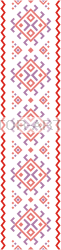 ПРО УЧАСТЬ У МІЖНАРОДНОМУ ФОРУМІ 
“ВЧИМОСЯ ЖИТИ РАЗОМ”ПРИСВЯЧЕНОМУ МУЛЬТИДИСЦИПЛІНАРНОМУ ПІДХОДУ У РОБОТІ З ДІТЬМИ З ОСОБЛИВИМИ ПОТРЕБАМИ
 (16 листопада 2017 року)
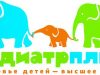 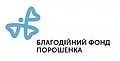 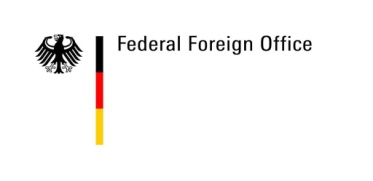 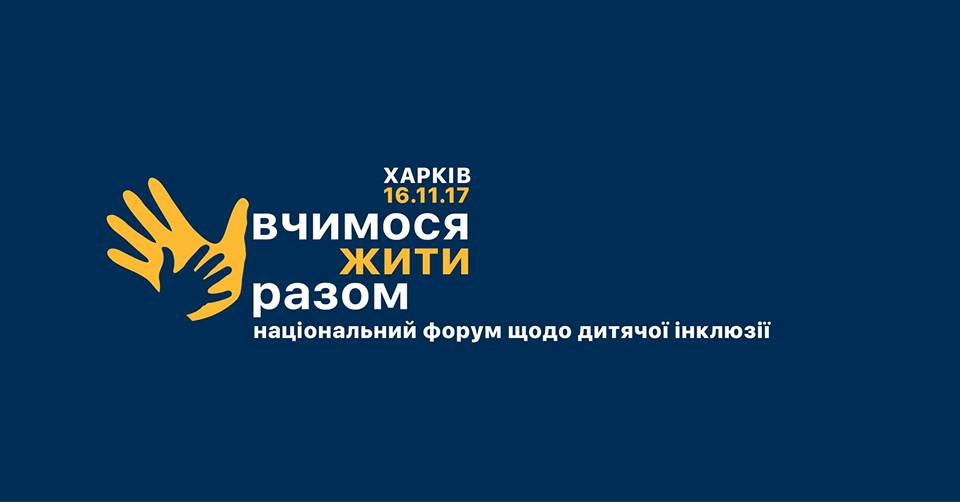 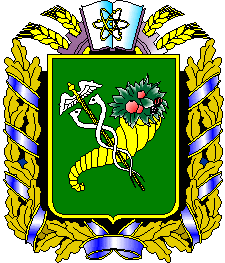 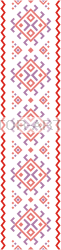 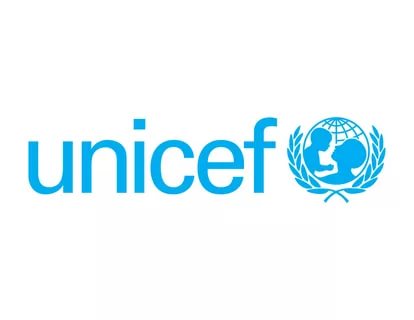 Климчук І.П., завідувач Чугуївського дошкільного навчального закладу (ясла-садок) №12 комбінованого типу
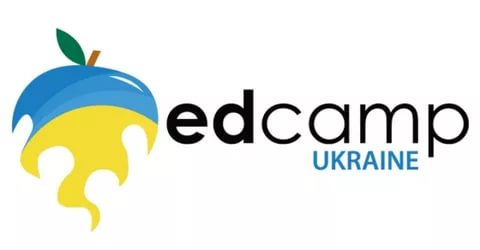 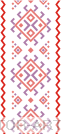 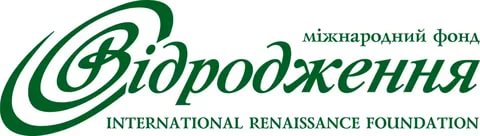 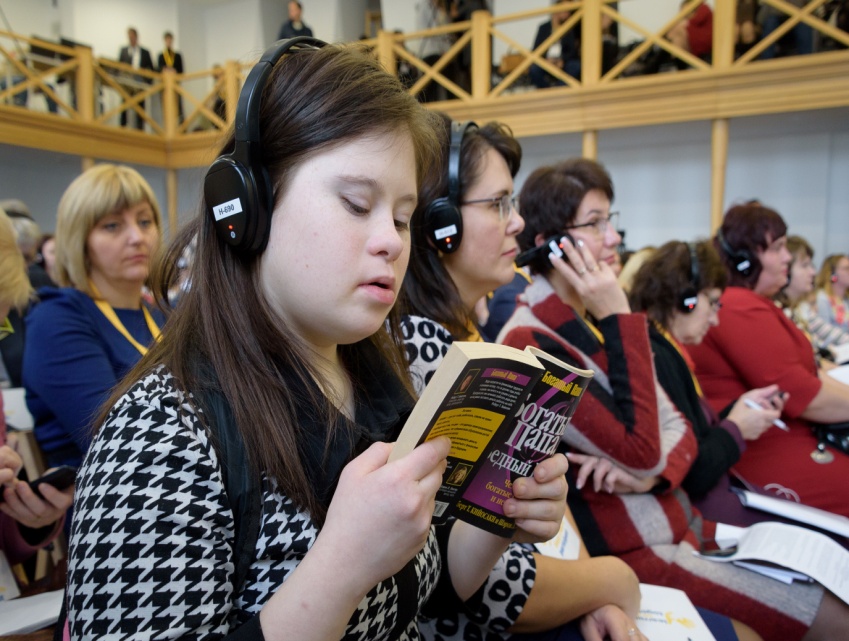 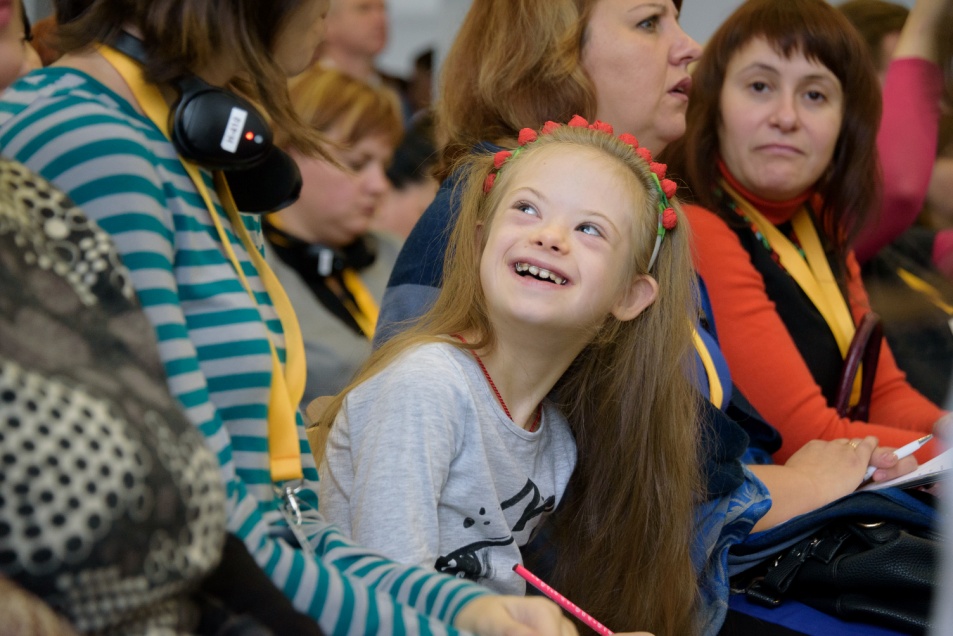 9/3/16
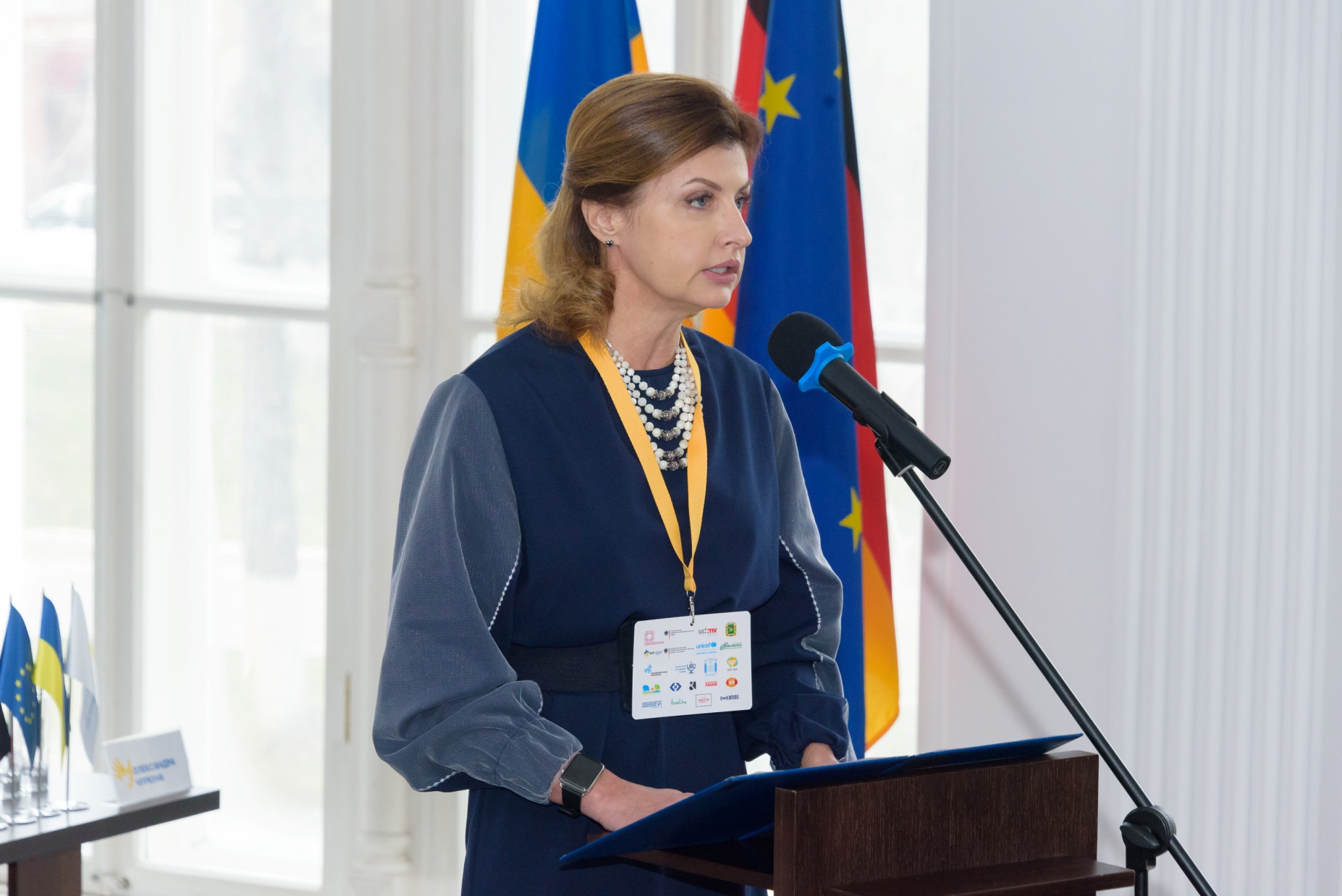 9/3/16
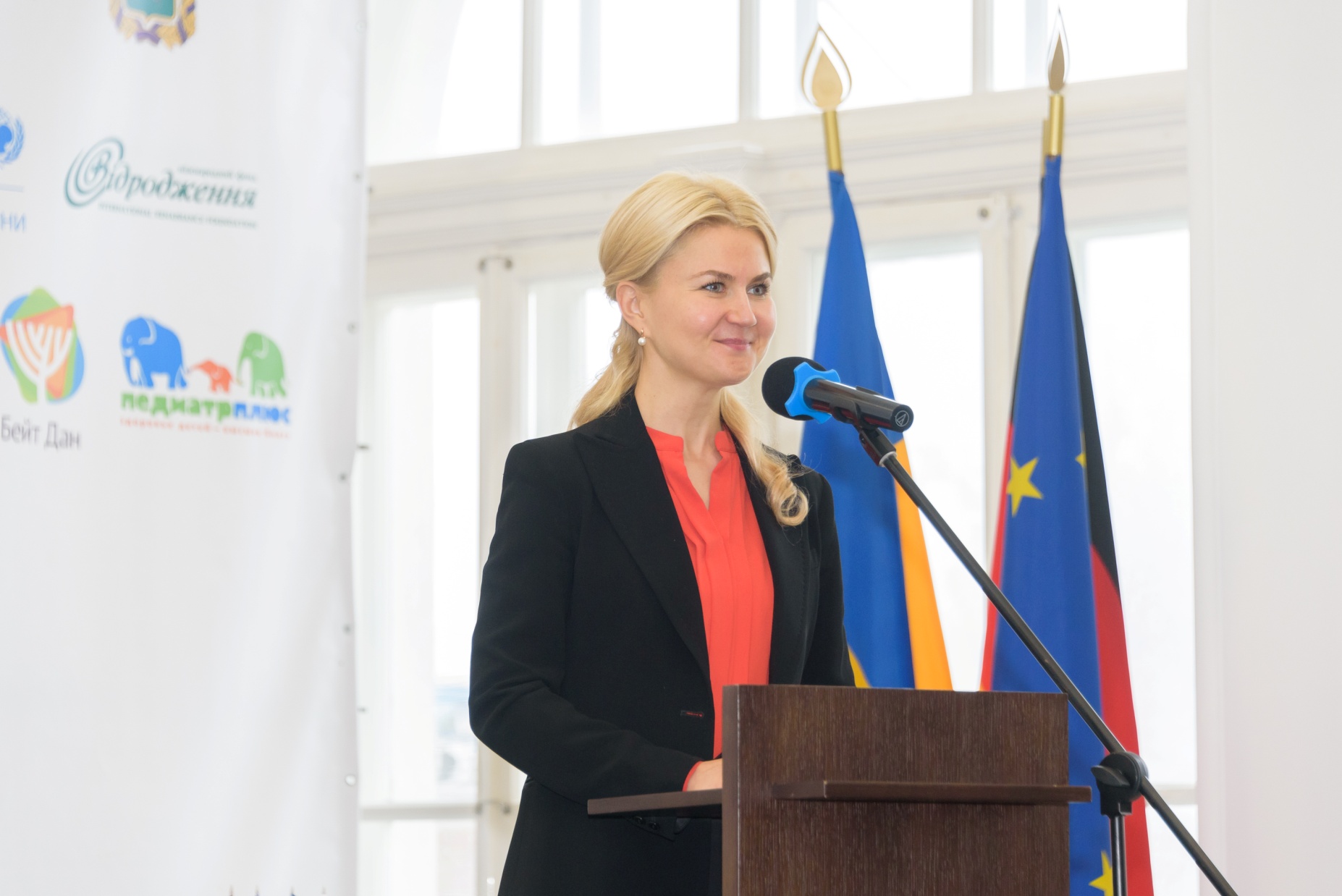 9/3/16
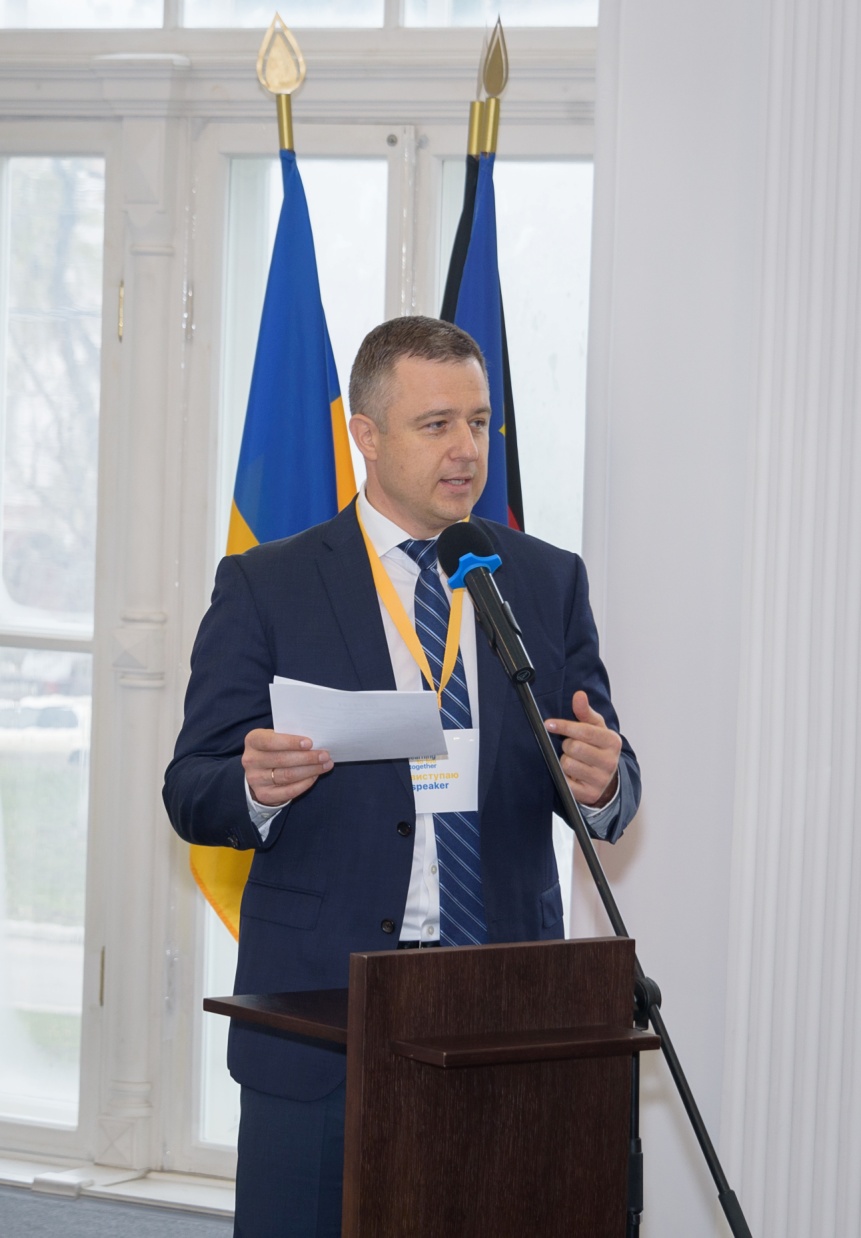 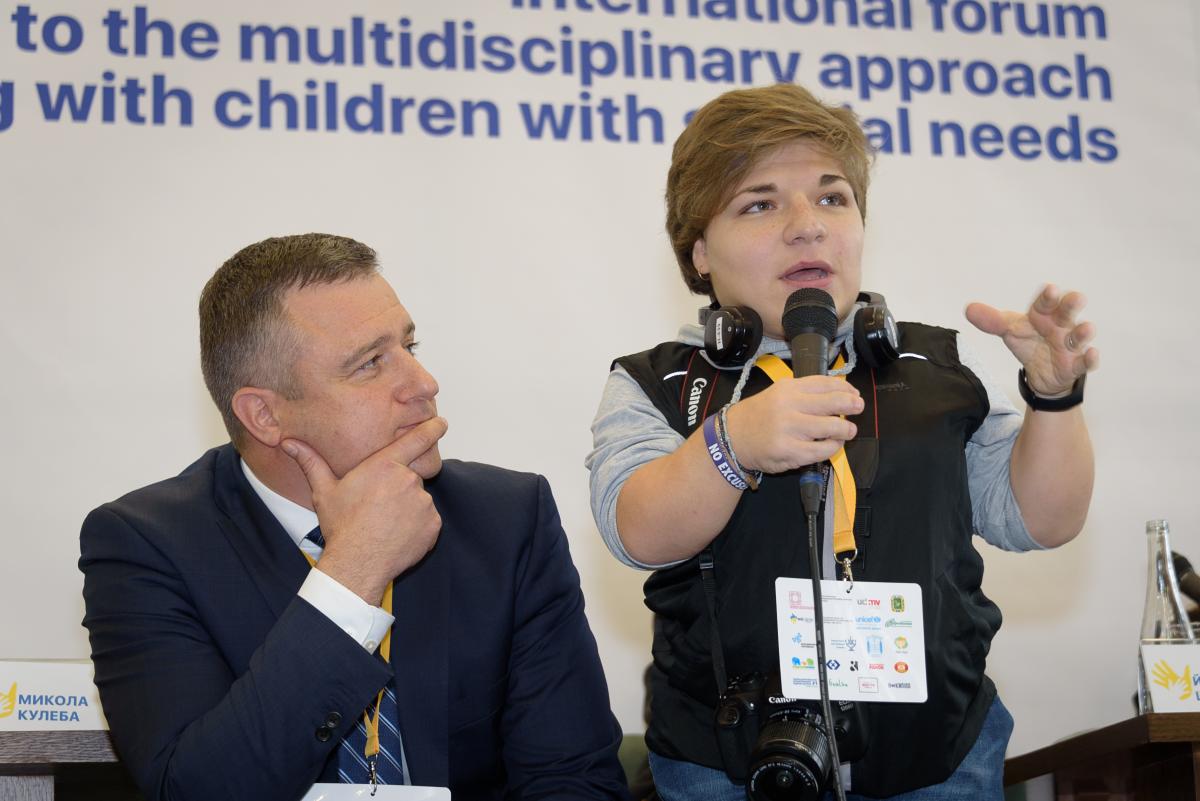 9/3/16
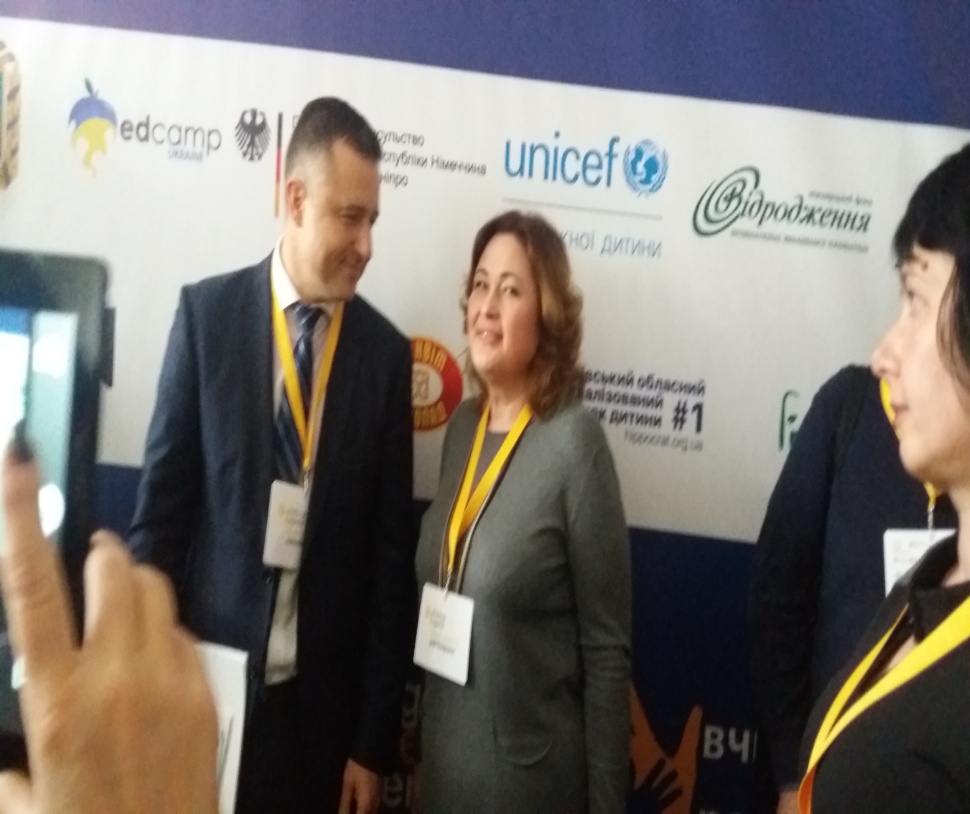 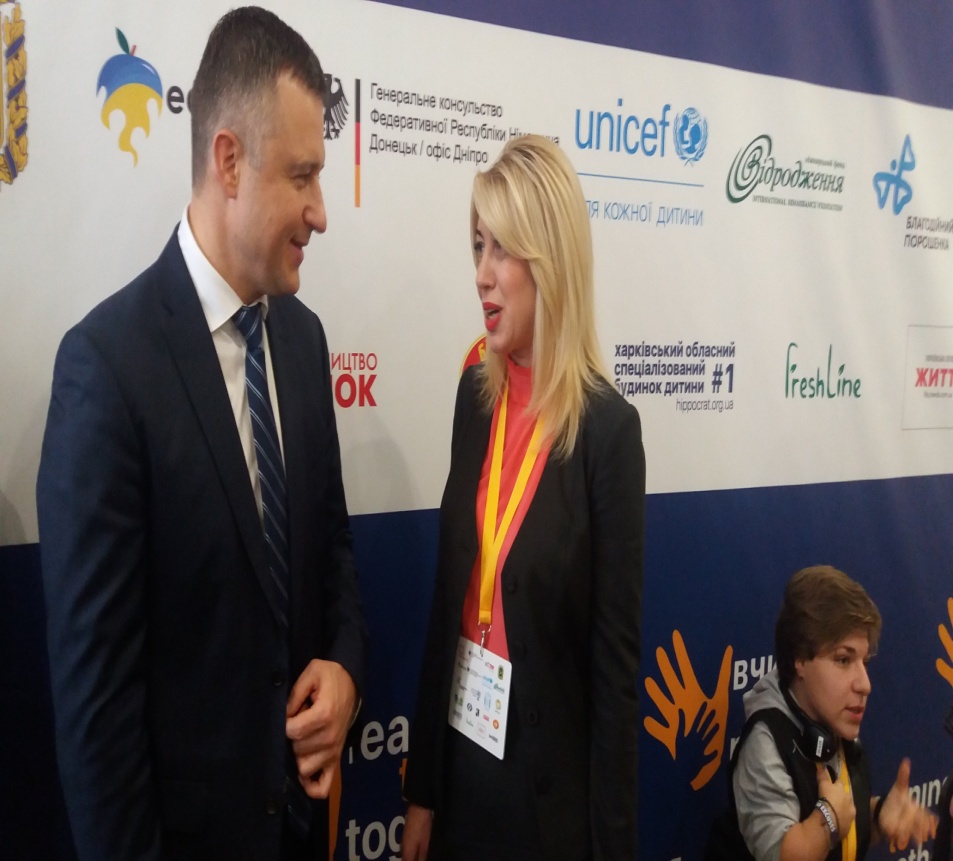 9/3/16
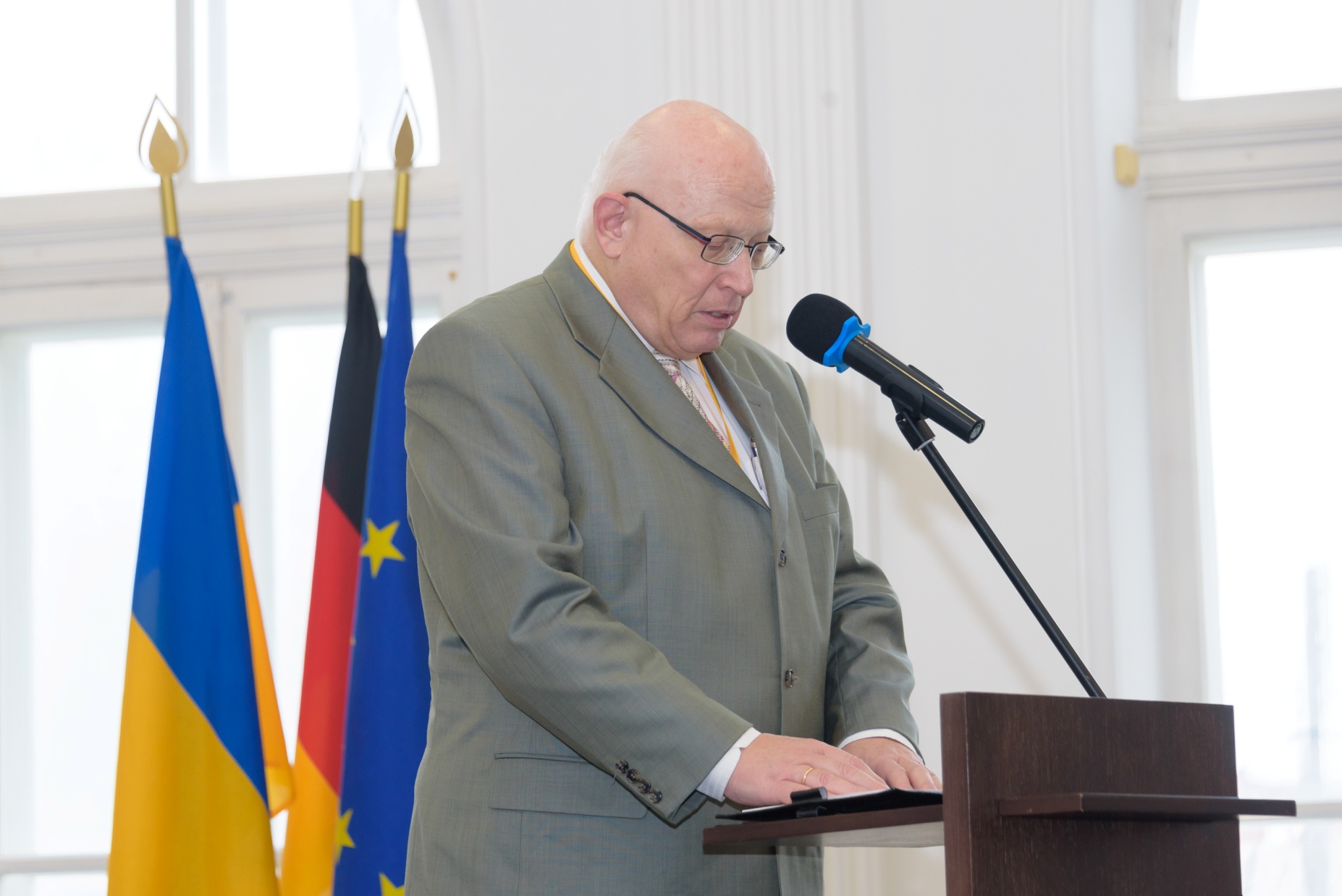 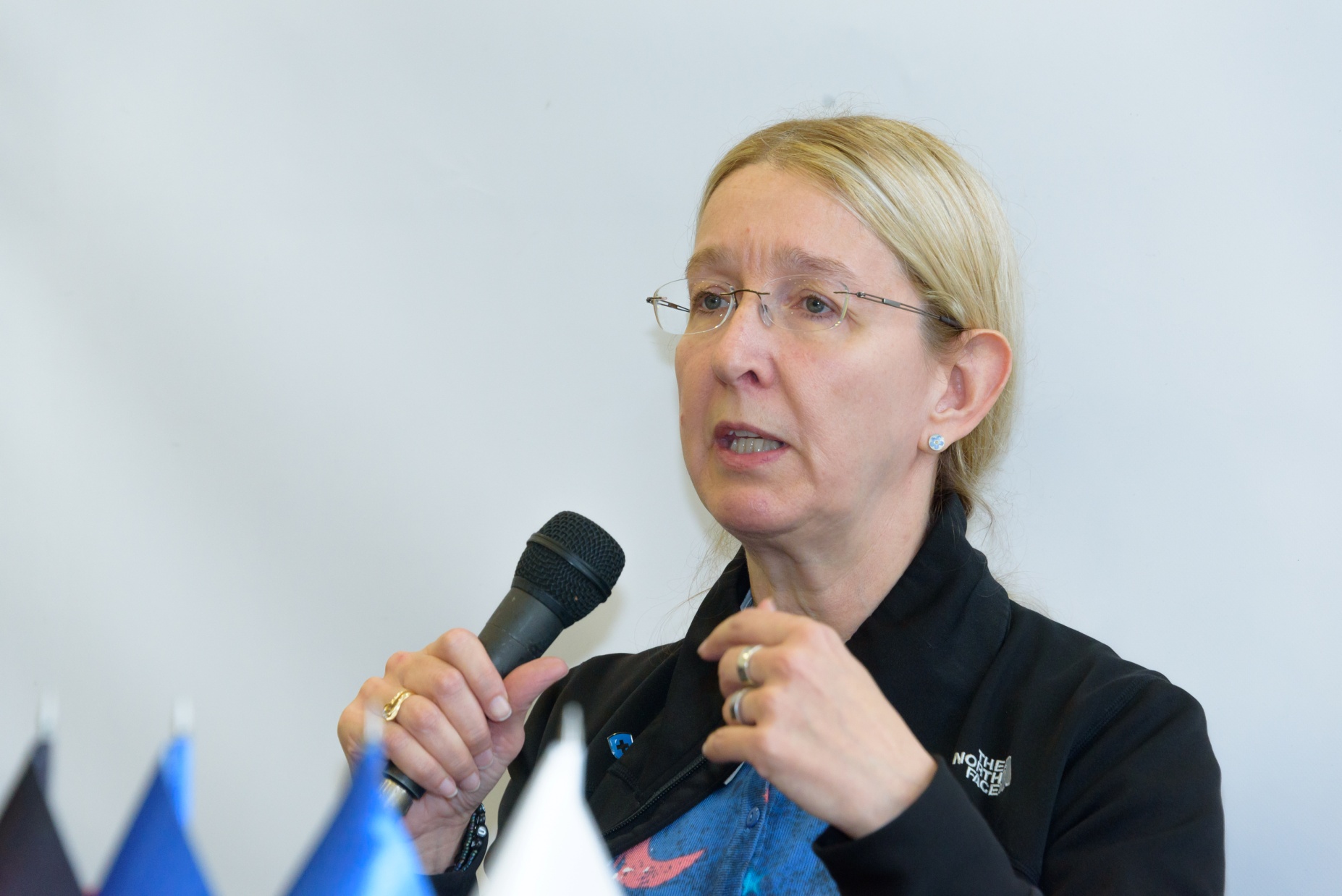 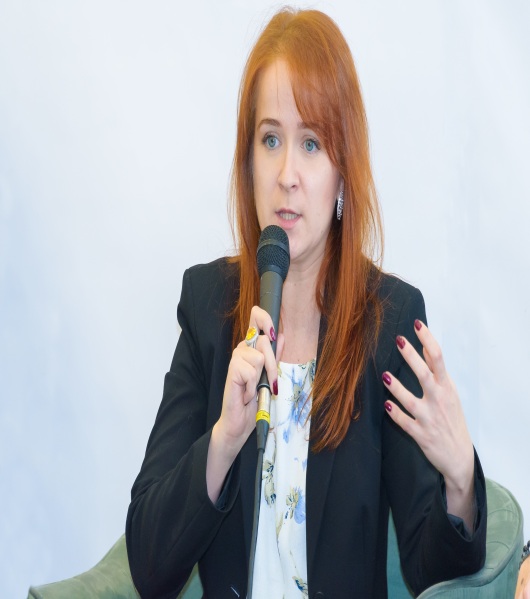 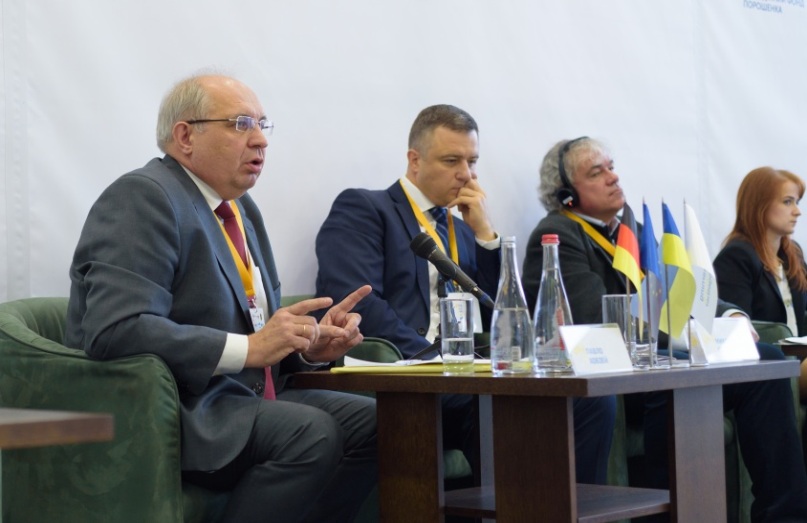 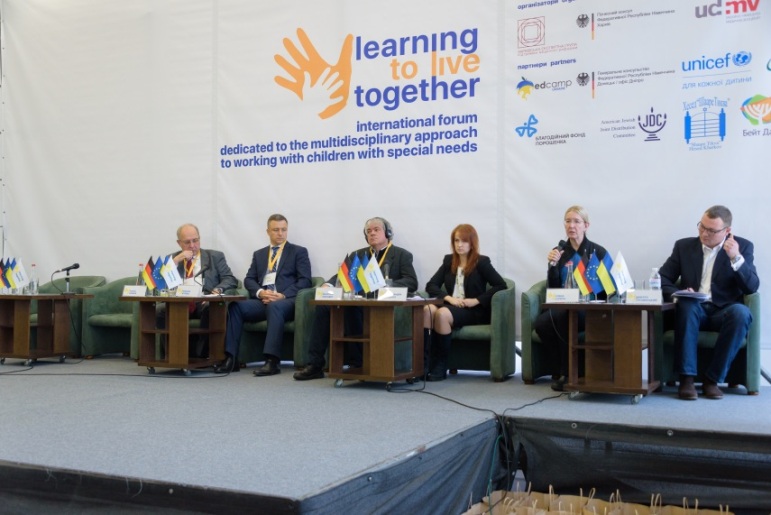 9/3/16
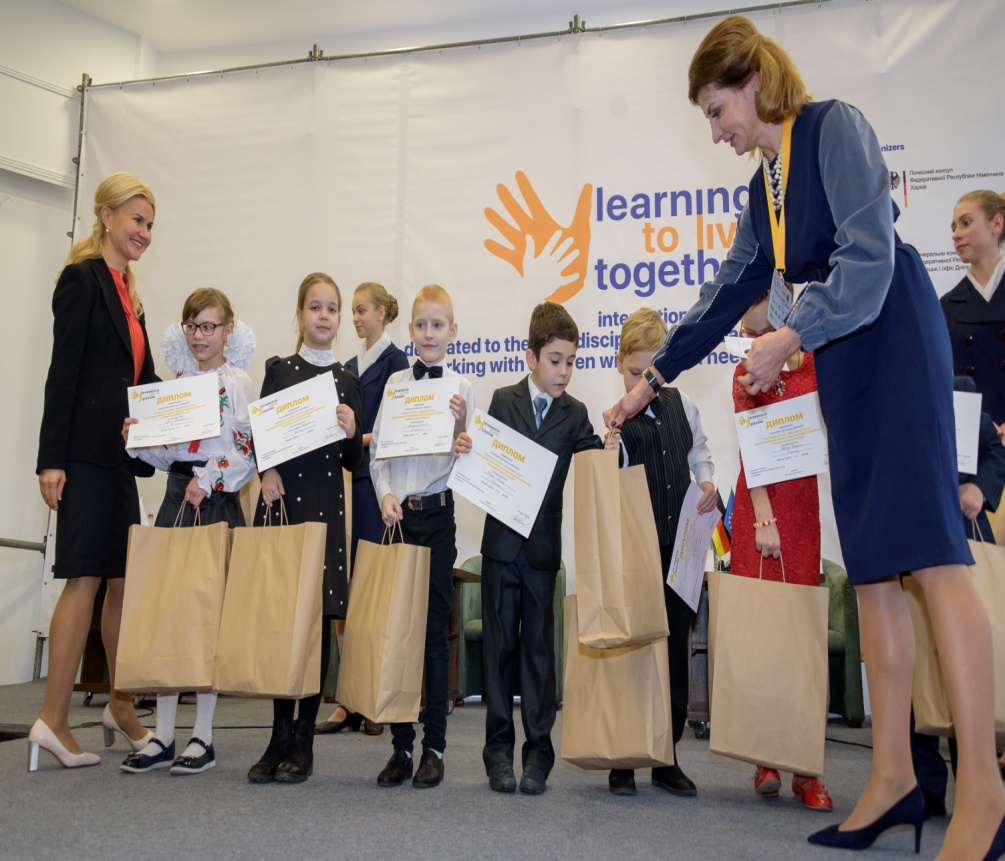 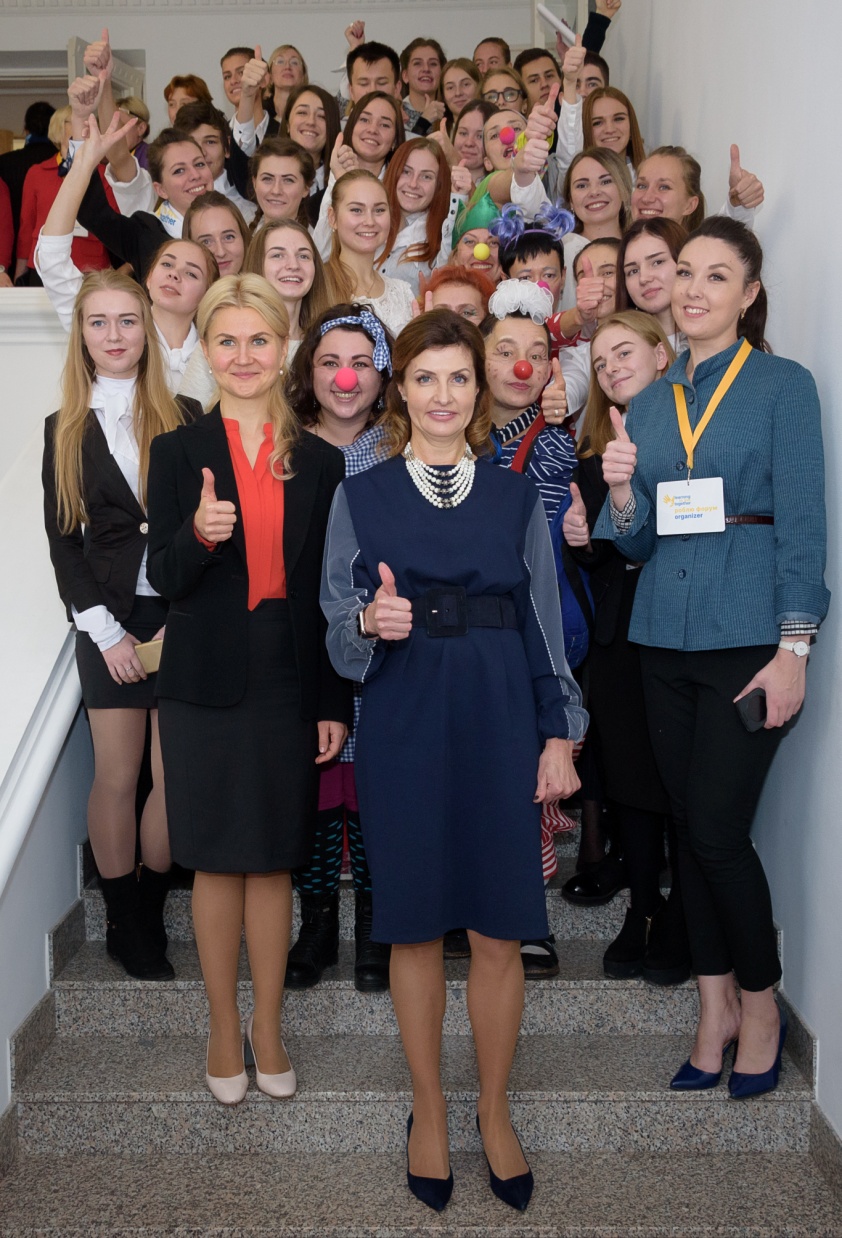 9/3/16
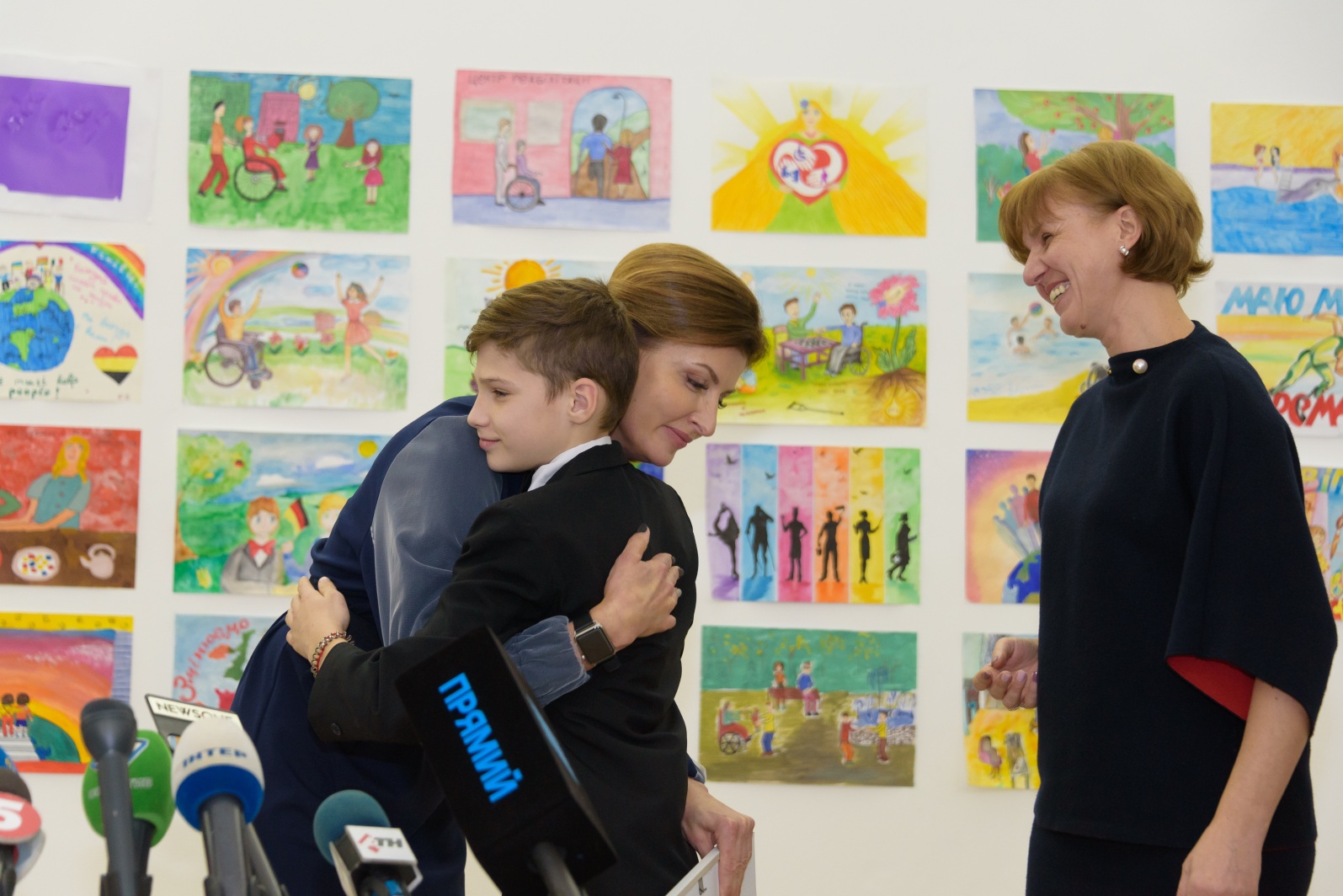 9/3/16
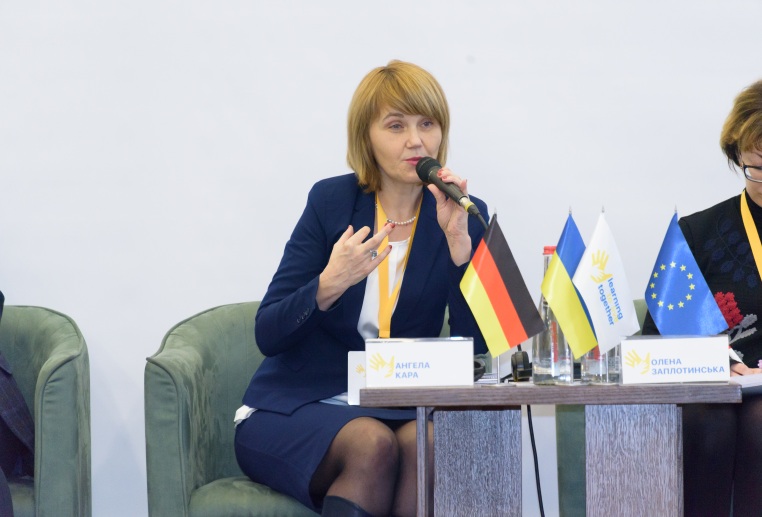 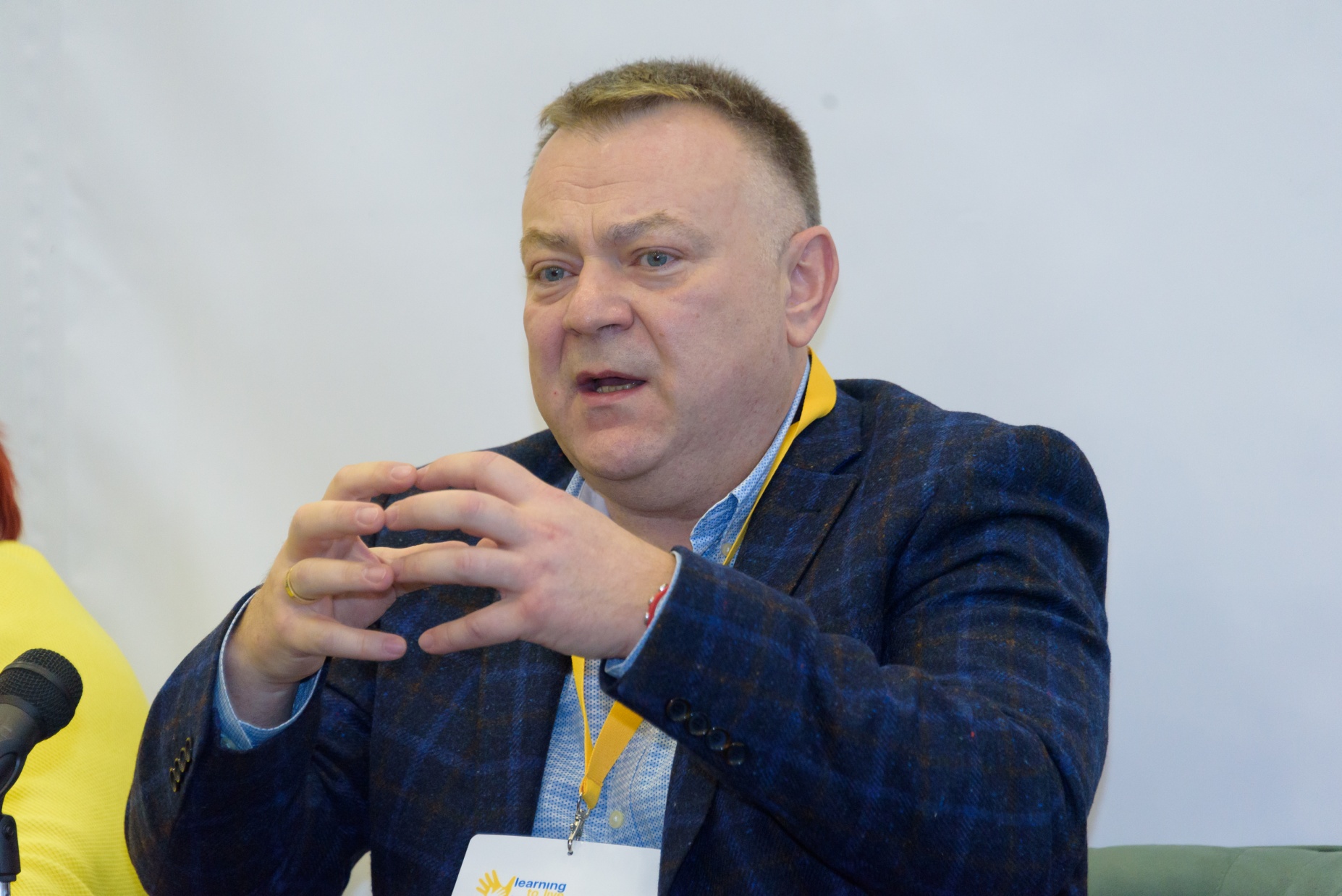 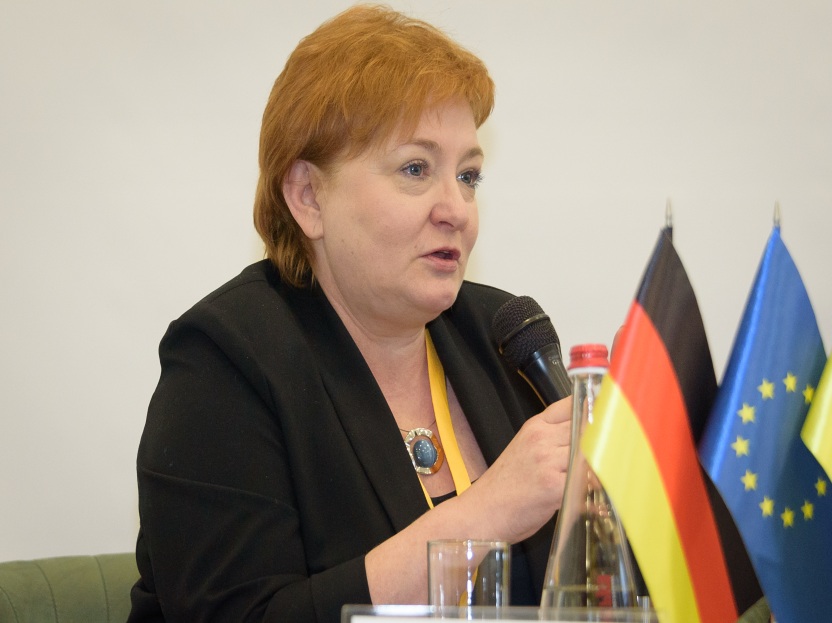 9/3/16
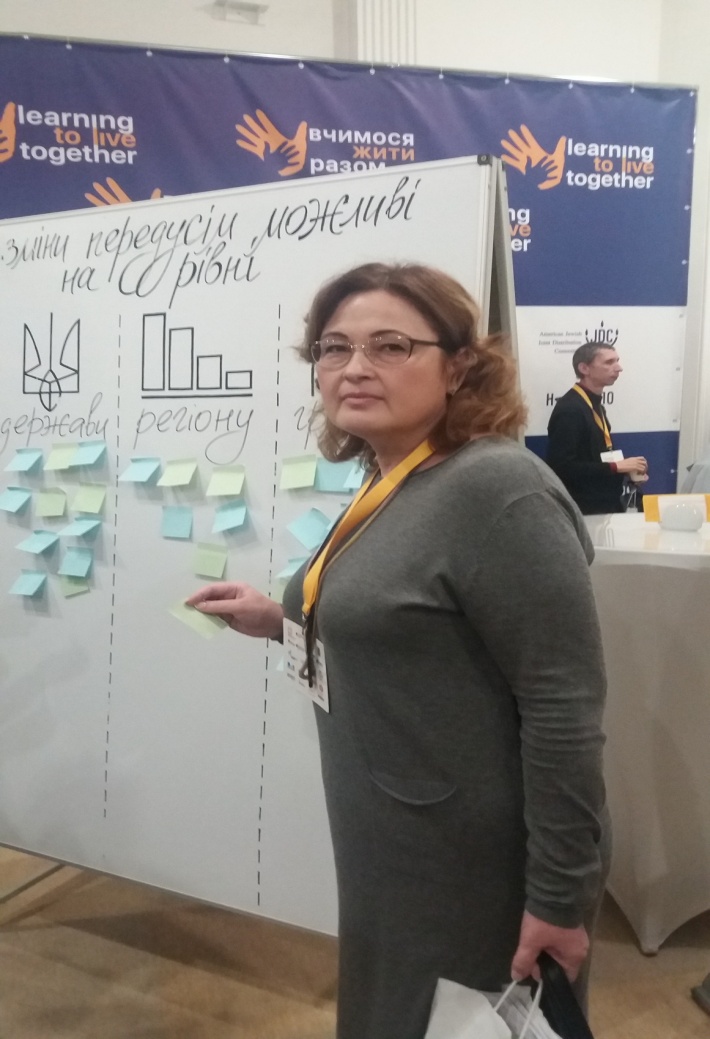 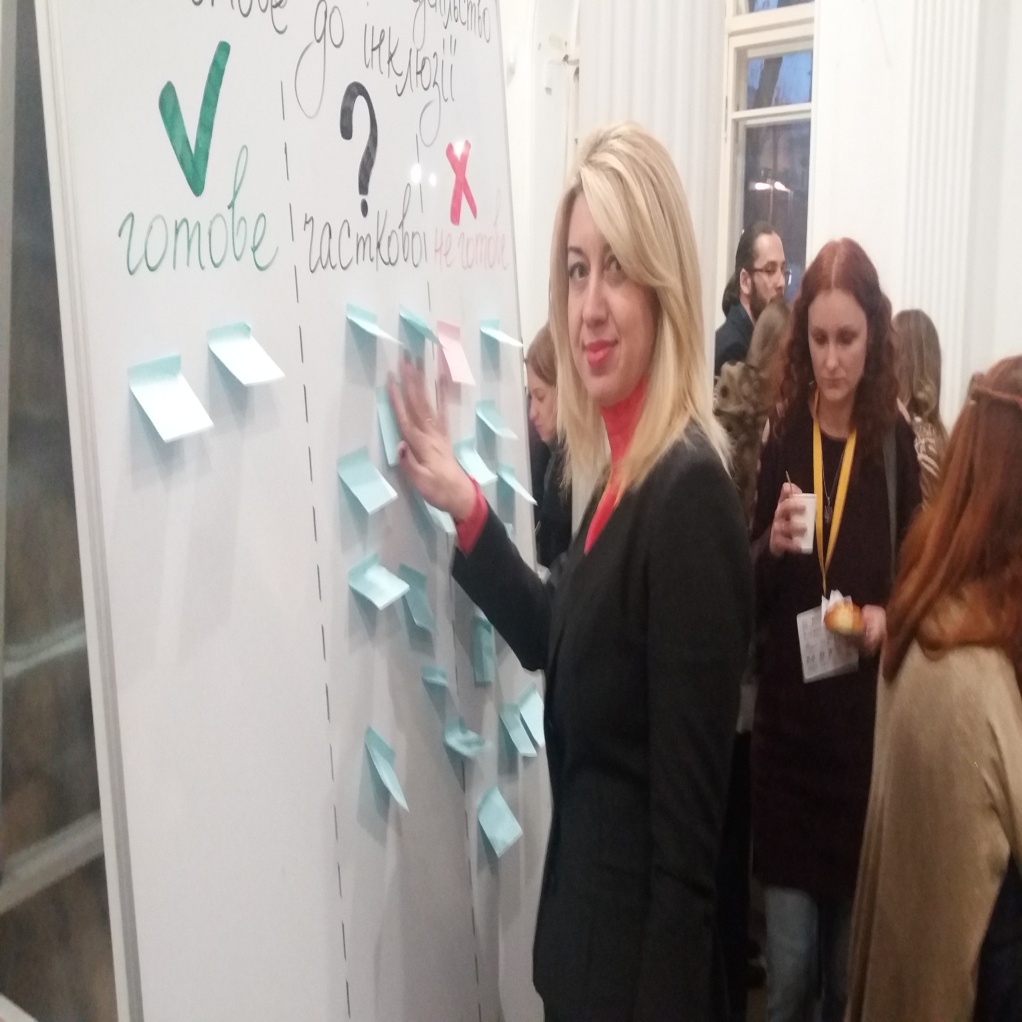 9/3/16
http://zhyty-razom.org.ua
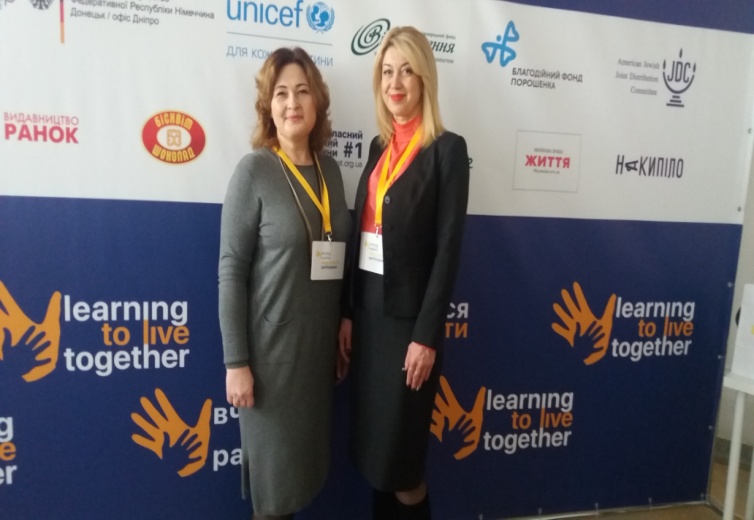 9/3/16